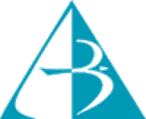 Университет “Проф. д-р Асен Златаров” - Бургас 
Научноизследователска и художественотворческа деност 



ОТЧЕТ НА ПРОЕКТ НИХ 478/23-24 г. 


Т Е М А: Баромембранна филтрация на производствени отпадни води от     
       хидродестилация на етеричномаслени култури от розодобив
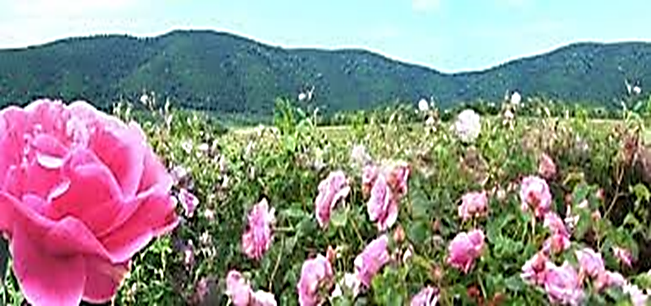 Ръководител на работния колектив:  гл.ас.д-р Милена Митева
ЦЕЛ: Изследване и оценка на възможностите за приложение на полиакрилонитрилни мембрани за   
           пречистване на отпадните води и сепариране на полезни отпадъчни компоненти от
           хидродестилацията на цвят от маслодайна роза -  Rosa damascena Mill. (R.D.) и  Rosa alba L. (R.A.).
МЕТОДОЛОГИЯ
Хидродестилация на пресен розов цвят от R.damascena Mill. (R.D.) и R.alba L. (R.A.), отглеждани и преработени по утвърдена технология в Института по розата и ароматните растения, гр.Казанлък.
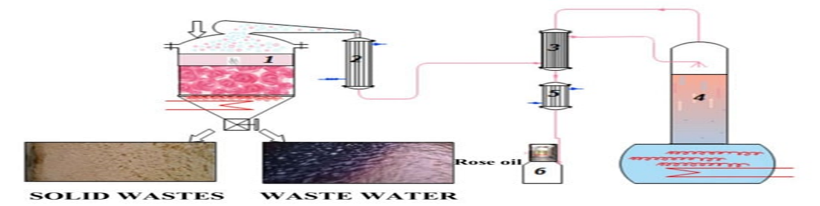 Фиг. 1. Производство на отпадни води. 1—Дистилатор; 2,5—Кондензатор; 3—Топлообменник; 4—Кохобатор; 6—Флорентинска колба (сепаратор).
Полиакрилонитрилни (ПАН) мембрани са формирани чрез метода на фазова инверсия от ПАН разтвори с различен състав.
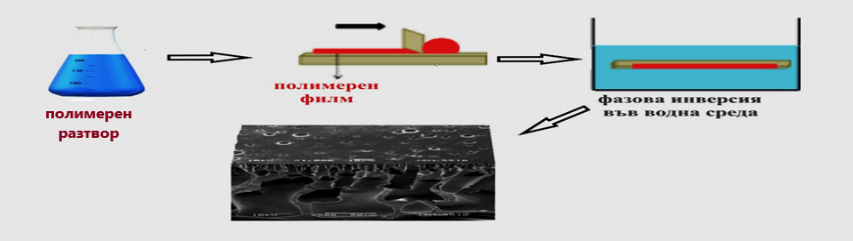 Фиг. 2. Формиране на полиакрилонитрилни мембрани.
Мембранния процес и работните характеристики на мембраните - проницаемост (J, l/m².h) и селективност (R, %) са изследвани при различно налягане (J,R=ƒ(Р)).
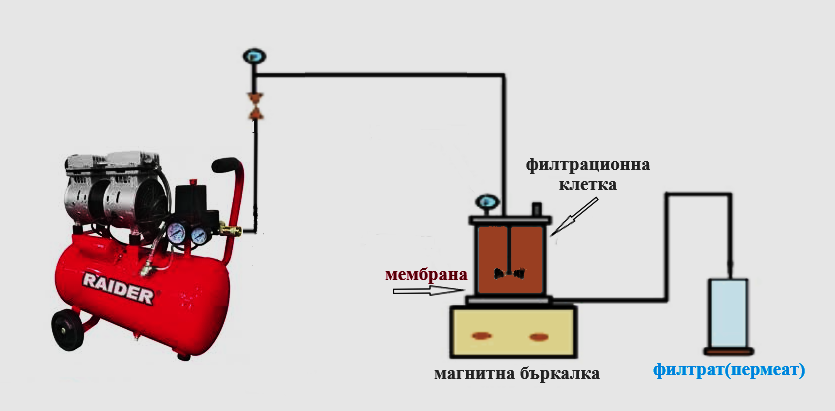 Фиг. 3. Баромембранна филтрация.
Използвани аналитични и инструментални методи: 
извършени от екипа
перманганатна окисляемост в сярнокисела среда за определяне на количеството органичните вещества 
метод за определяне на общото съдържание на фенолни съединения (метод на Folin-Ciocalteu)
алуминиево-хлориден (AlCl₃) метод за определяне на общи флавоноиди 
pH диференциален метод за определяне на общи антоциани 

извършени от ЦНИЛ при Университета и от външни научноизследователски лаборатории
-    HPLС  метод за фитохимичен анализ
UV/Vis спектрален метод
метод на БЕТ
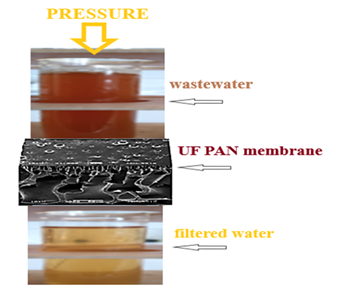 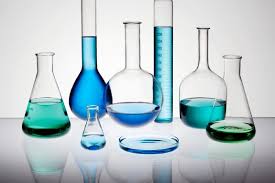 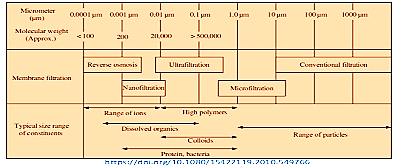 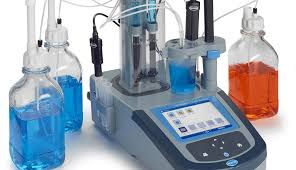 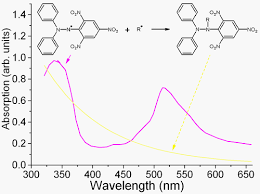 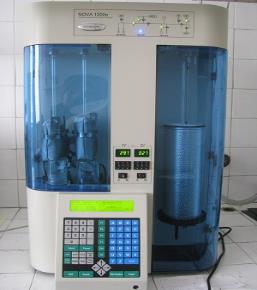 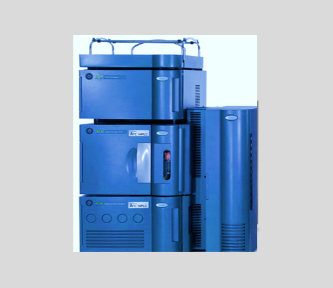 РЕЗУЛТАТИ
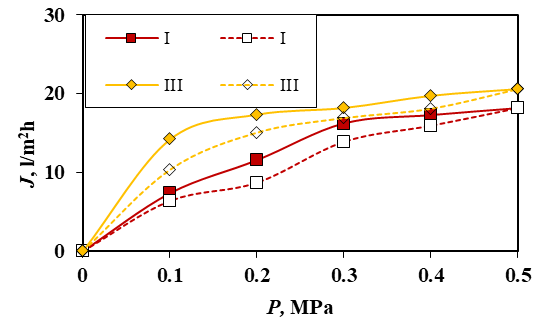 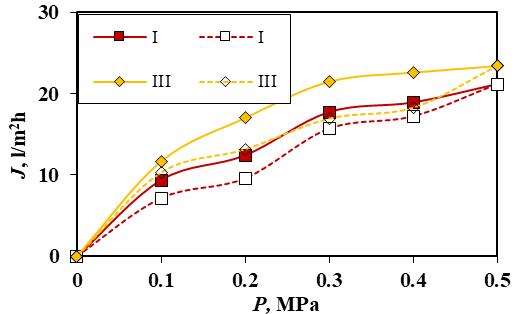 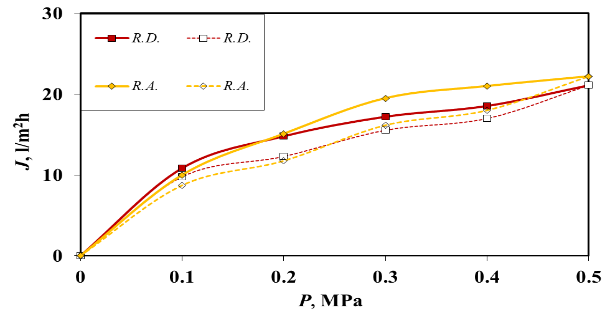 Фиг. 5. Хистерезисни криви за мембрана II.
Фиг. 4. Хистерезисни криви за отпадна вода от R.D. и R.A.
Таблица 1. Селективност на мембрани по различни показатели за R.D. и R.А.
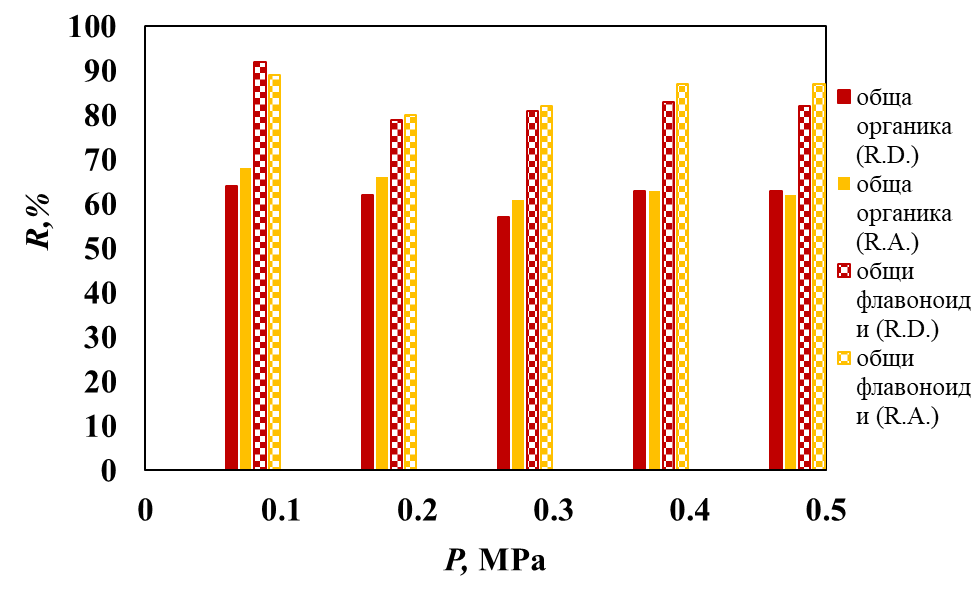 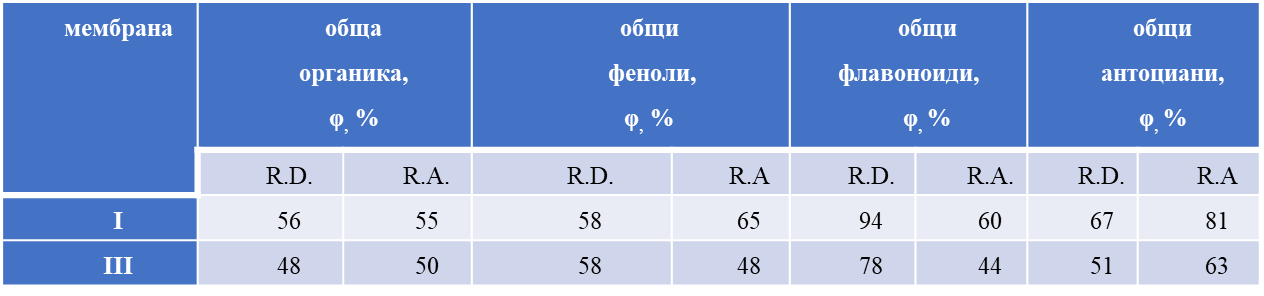 Фиг. 6. Селективност на мембрана II по различни показатели за R.D. и R.А.
Оптимизиране чрез двустепенна ултрафилтрация
Таблица 2. Резултати от БЕТ анализ
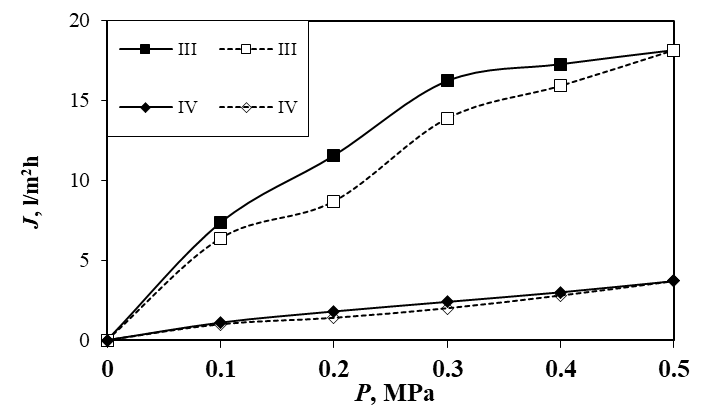 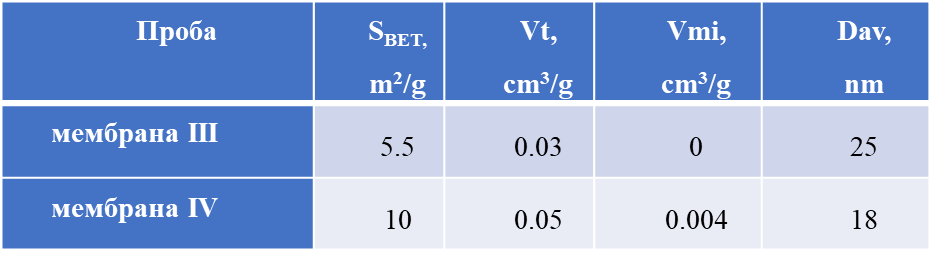 Фиг. 7. Хистерезисни криви на проницаемост.
Таблица 3. Селективност на двустепенна ултрафилтрация спрямо общата органика (mgEm КмnO4/ml) при третиране на отпадни води от хидродестилация на R.D.
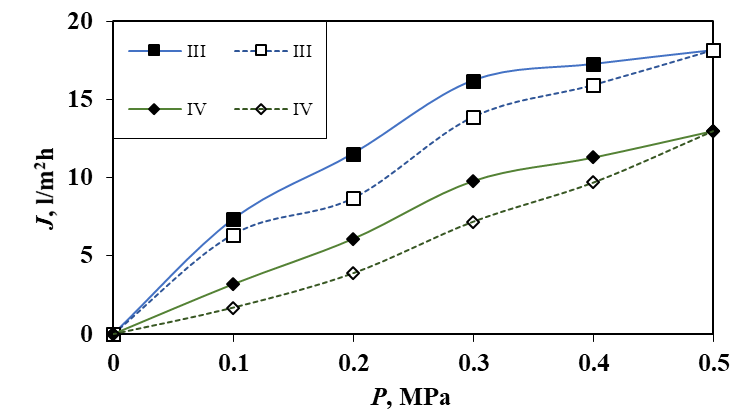 1-ви етап
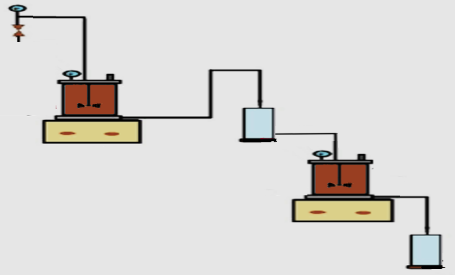 I
II
2-ри етап
Фиг. 8. Проницаемост на ПАН мембрана, спрямо отпадна вода при двустепенна ултрафилтрация
Оптимизиране чрез диафилтрация и КОУФ
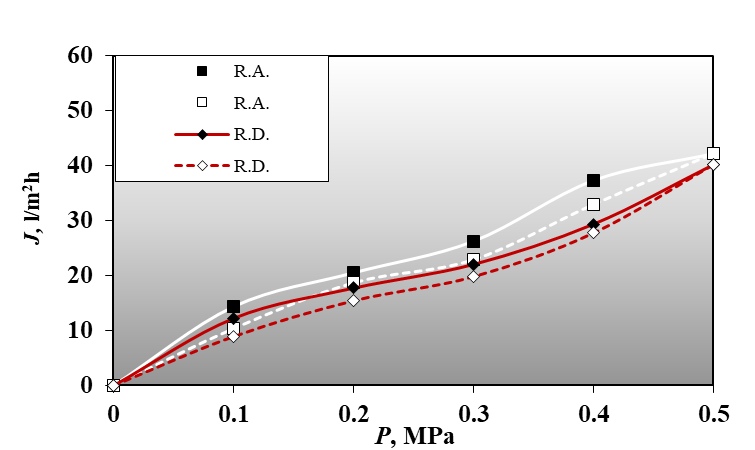 Таблица 5. Резултати от фитохимичен анализ.
Таблица 4. Селективност спрямо общата органика (mgEm КмnO4/ml) при диафилтрация на отпадна вода от R.A. с 70% и 50% концентриране.
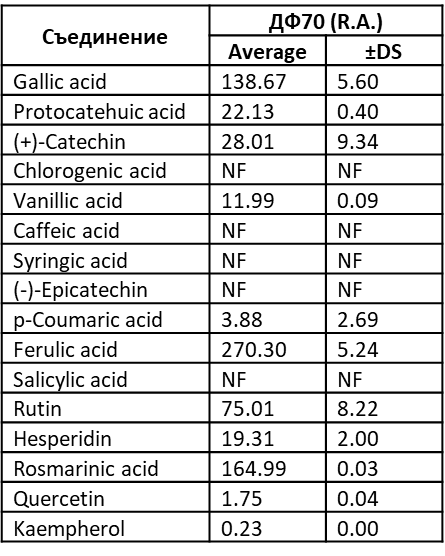 Фиг. 9. Проницаемост на мембрана I при диафилтрация на отпадна вода от R.A. с 50% концентриране и от R.D. с 70%.
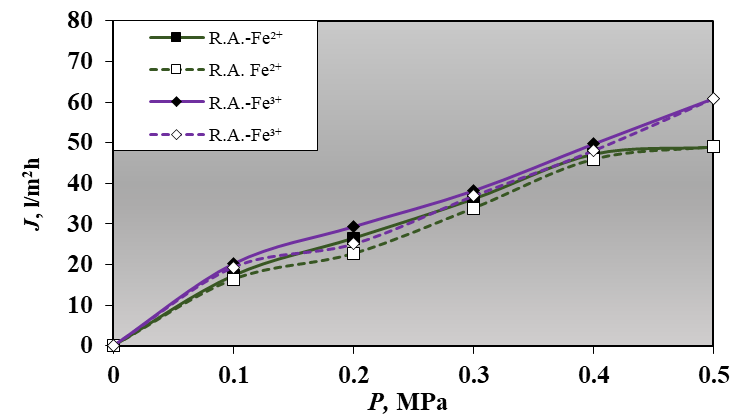 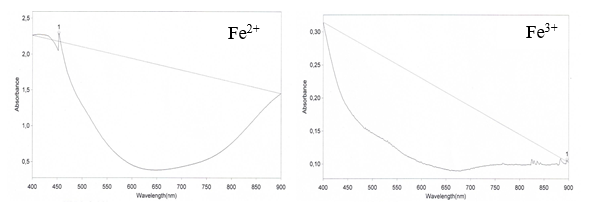 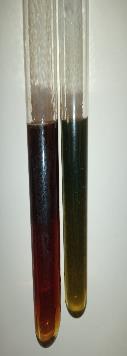 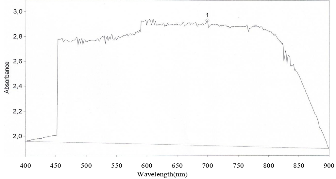 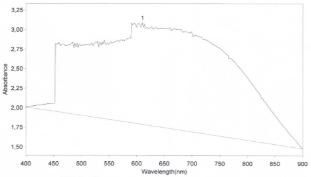 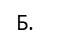 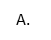 Фиг.10. Хистерезисни криви за мембрана III спрямо Fe2+ и Fe3+- полифенолни комплекси.
Фиг. 11. UV/Vis спектри на Fe2+ и Fe3+ и филтрат от води на R.A. с Fe2+- А и Fe3+- Б.
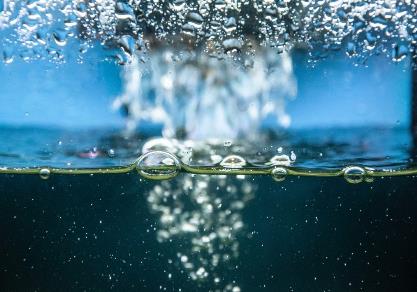 ИЗВОДИ:

ПАН мембрани могат да се използват за пречистване на отпадни води от органични съединения от хидродестилация на R.damascena Mill. и R.alba L..

Мембраните сепарират и концентрират отпадни полифенолни съединения и могат да се използват за възстановяването им, като ценни биокомпоненти.

Мембранният процес проведен като диафилтрационнен може да се използва за селективно разделяне на полифеноли.

Ефективността на задържане на отпадната биоорганка се повишава при провеждане на ултрафилтрацията в двустепенен режим.

Прилагането на КОУФ се отразява най-добре на проницаемостта на мембраните и увеличава скоростта на преминаващия поток до 3 пъти.

В зависимост от условията на провеждане на мембранния процес и при използването на мембрани с подходящи характеристики могат да се постигнат многофункционални резултати с приложно технологично, екологично, химично, фармацевтично, биологично и икономическо значение и потенциал.
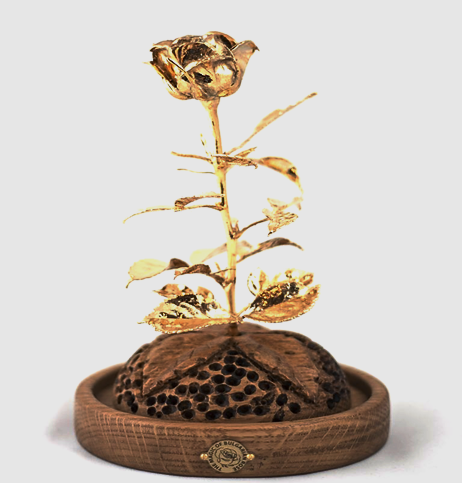 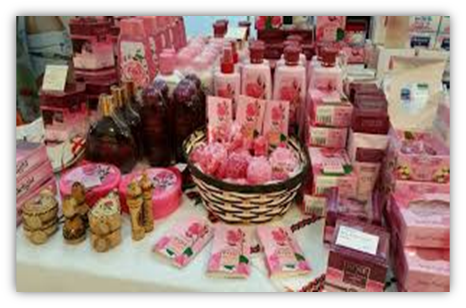 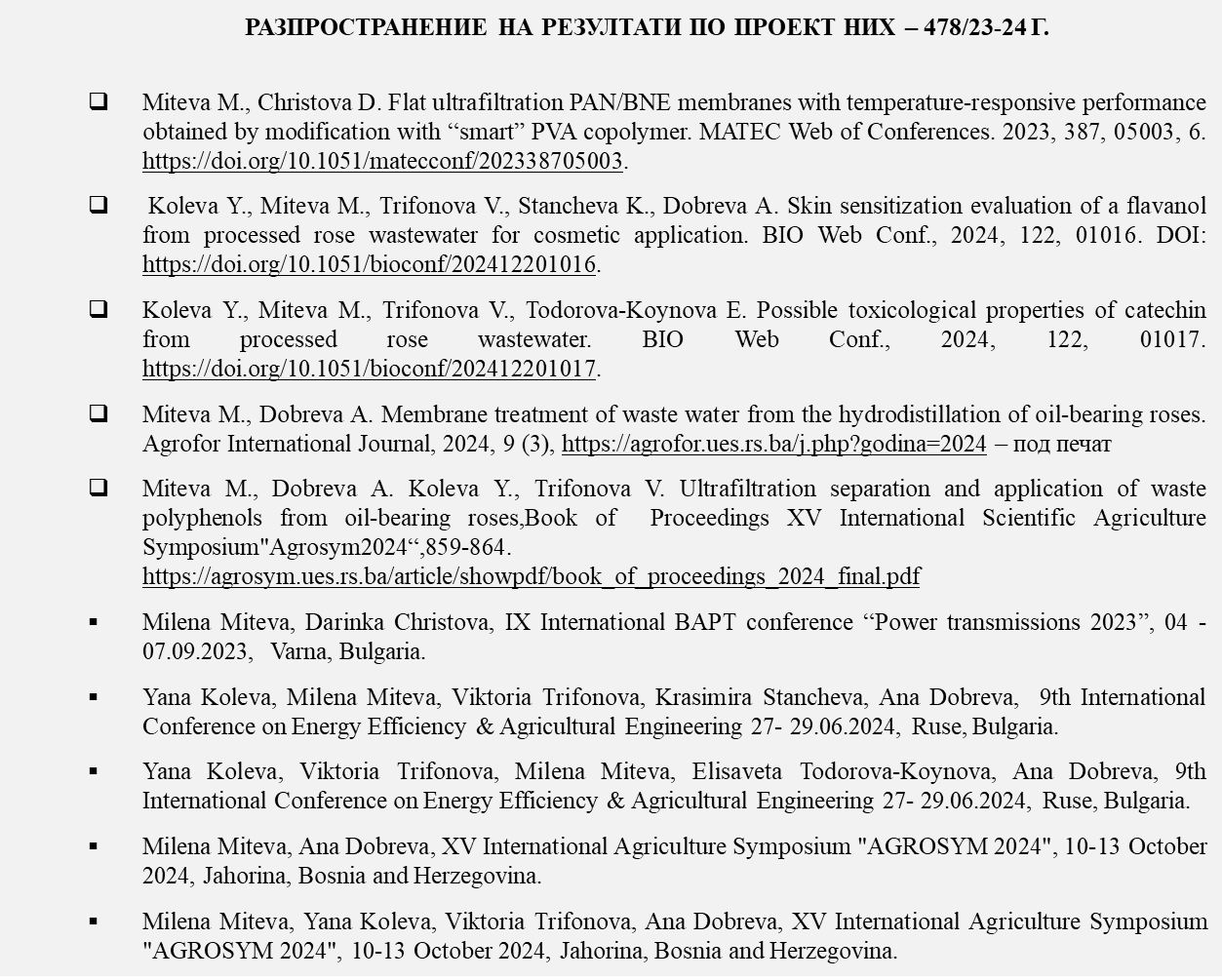 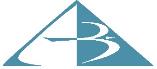 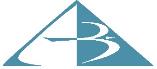